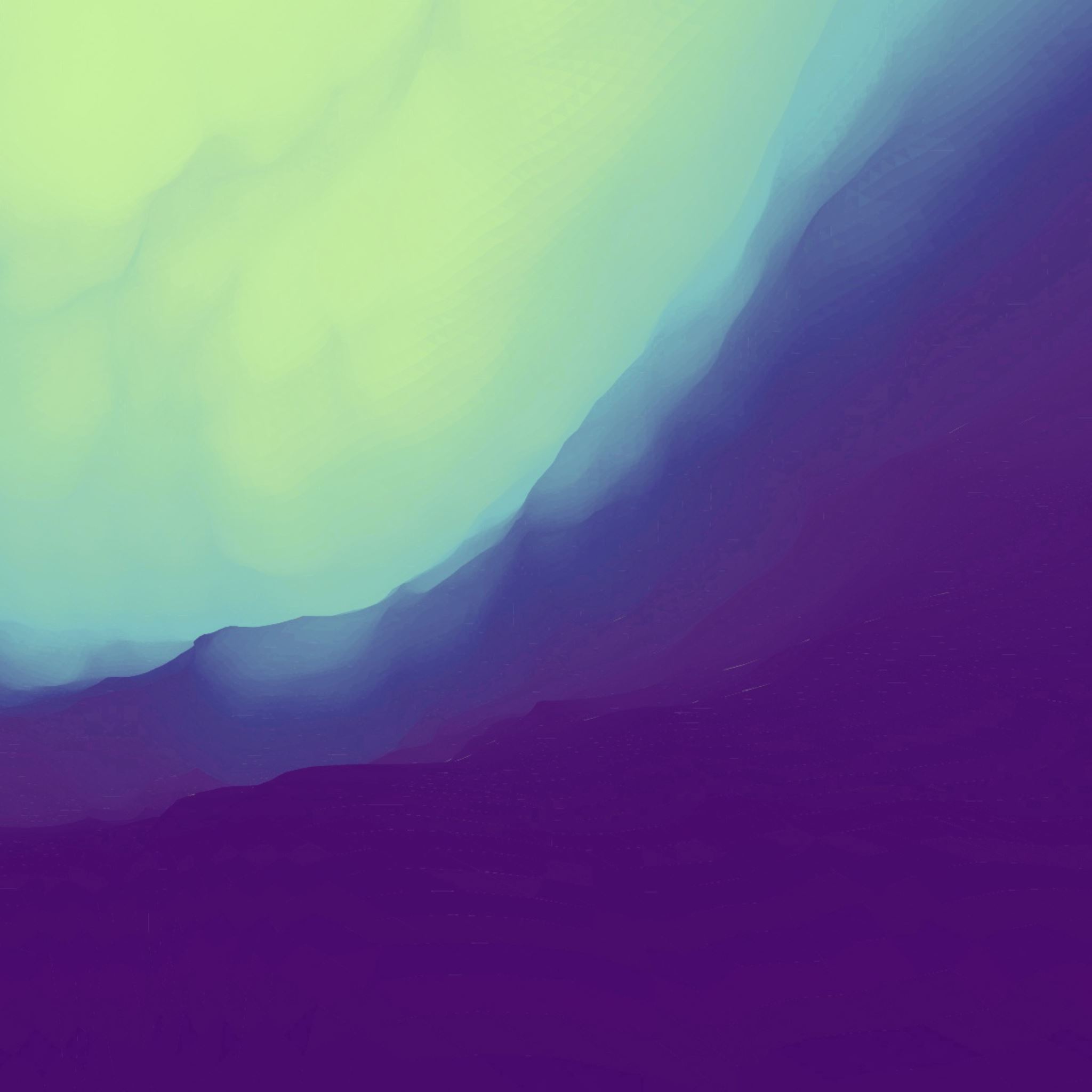 Unentdeckte Tiefen
ein Lernspiel zur Entdeckung der Tiefsee für das Forschungsinstitut XY
Punktestand nach Spiellektion 2
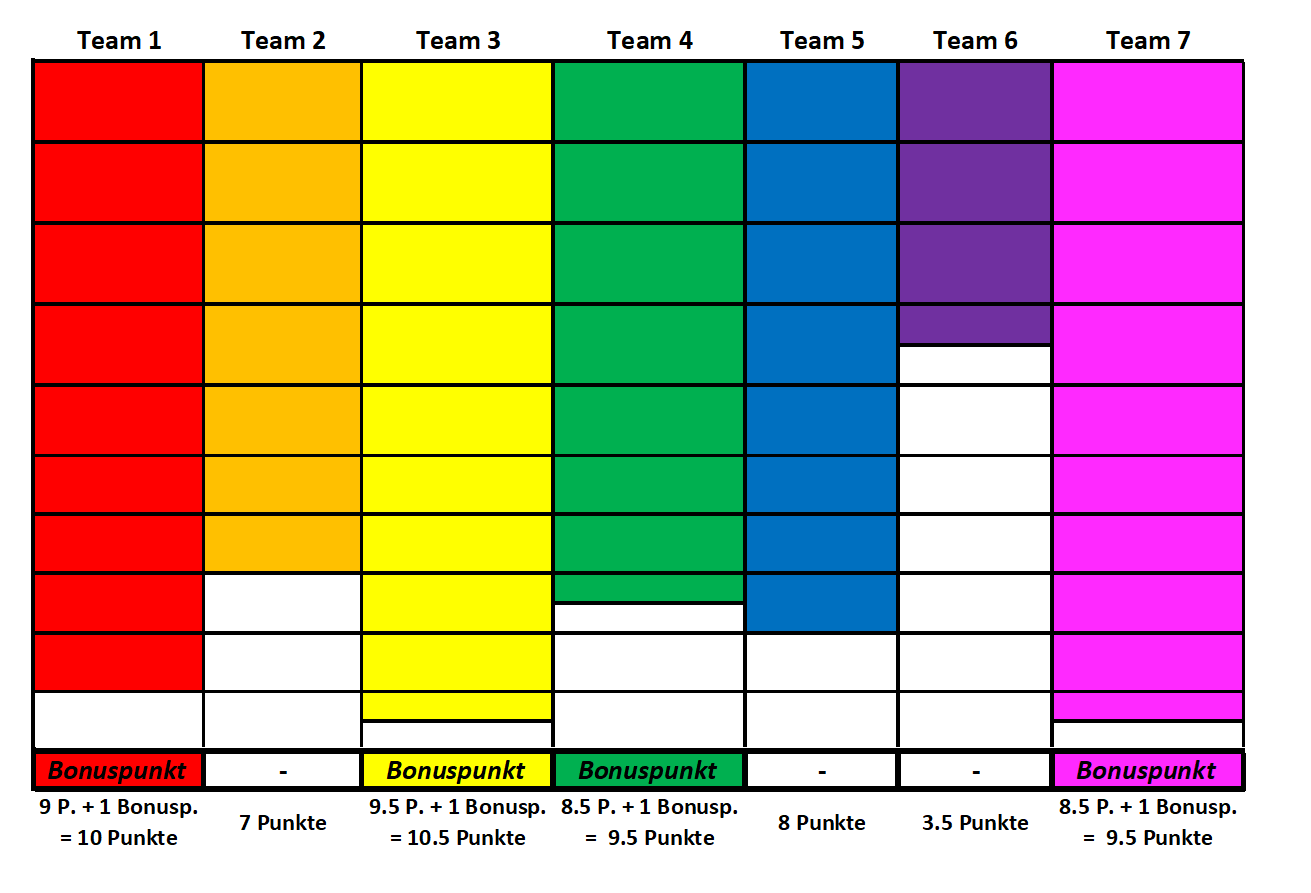 B E I S P I E L
[Speaker Notes: Screenshot der erreichten Punkte erstellen und hier einfügen.]
Unser Spielfeld nach Spiellektion 2
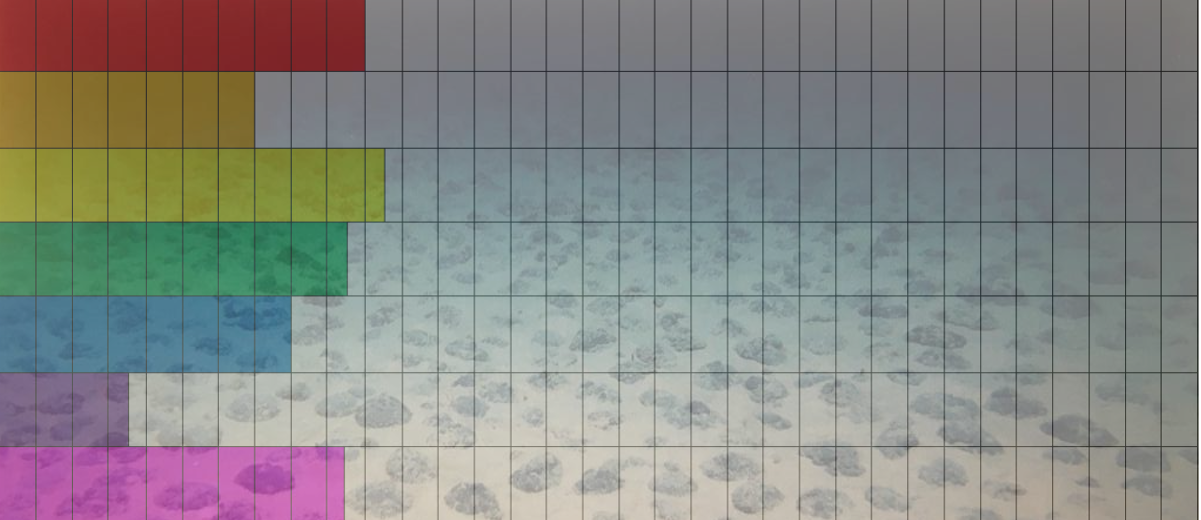 B E I S P I E L
[Speaker Notes: Screenshot des neuen Spielfeldes erstellen und hier einfügen.]
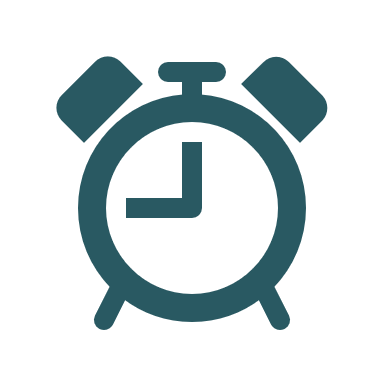 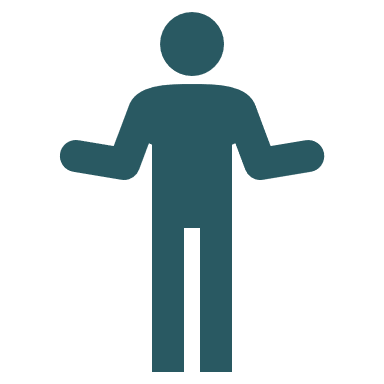 Phase: Wissenserwerb
10min
Einzelarbeit
ZIEL: Ihr habt euer Thema verstanden
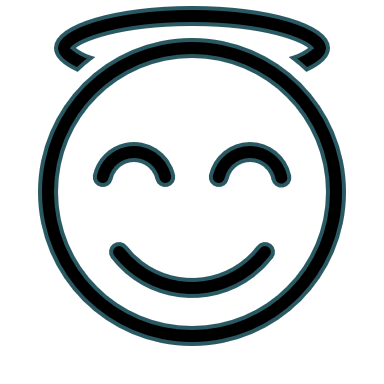 Arbeitsblatt 7: Manganknollen
Forscher*in 1
Arbeitsblatt 8: schwarze Raucher
Forscher*in 2
Arbeitsblatt 9: Tiefseefischerei
Forscher*in 3 und 4
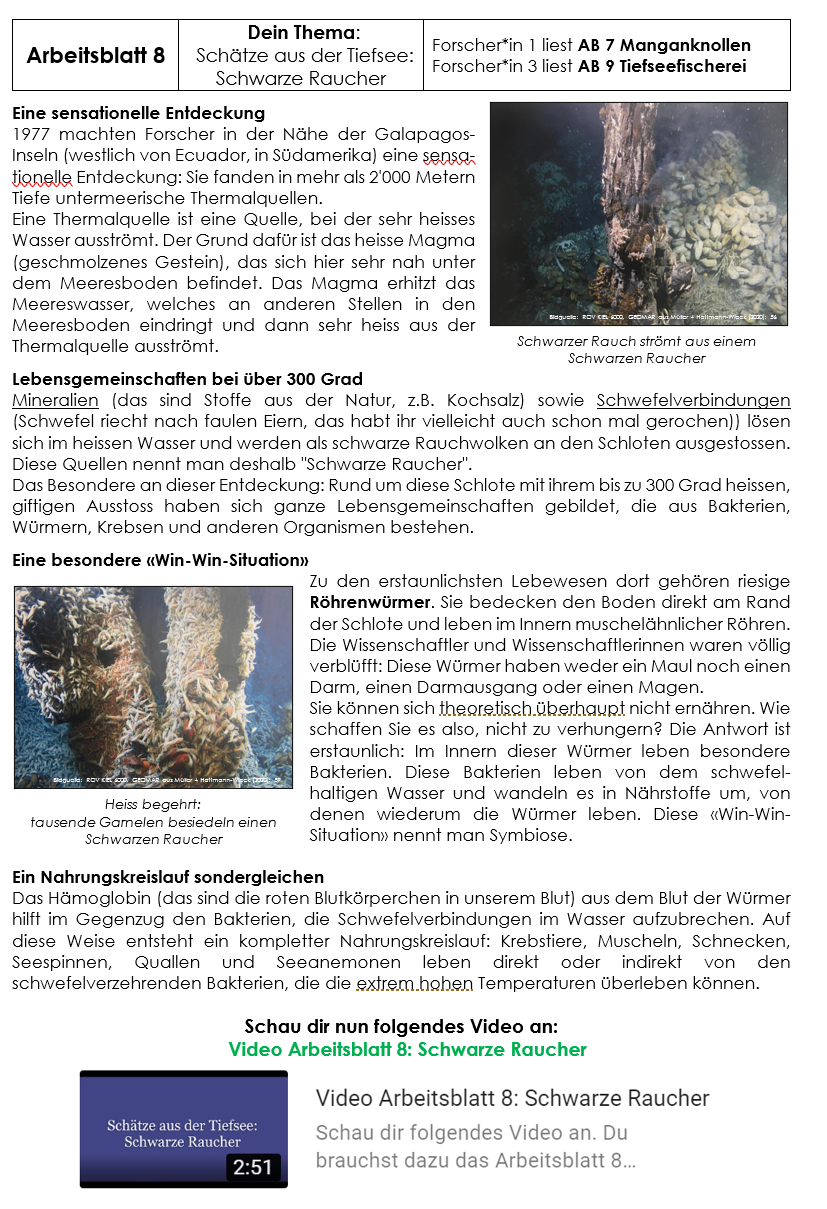 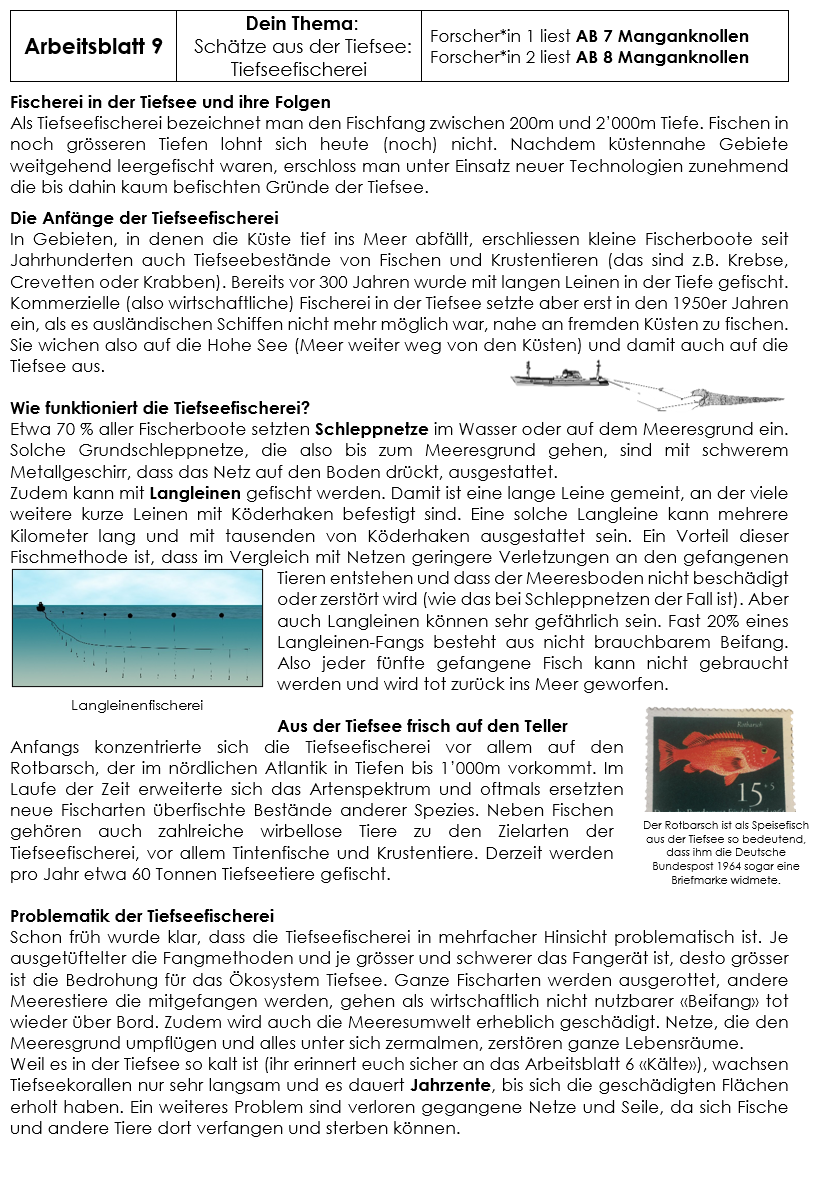 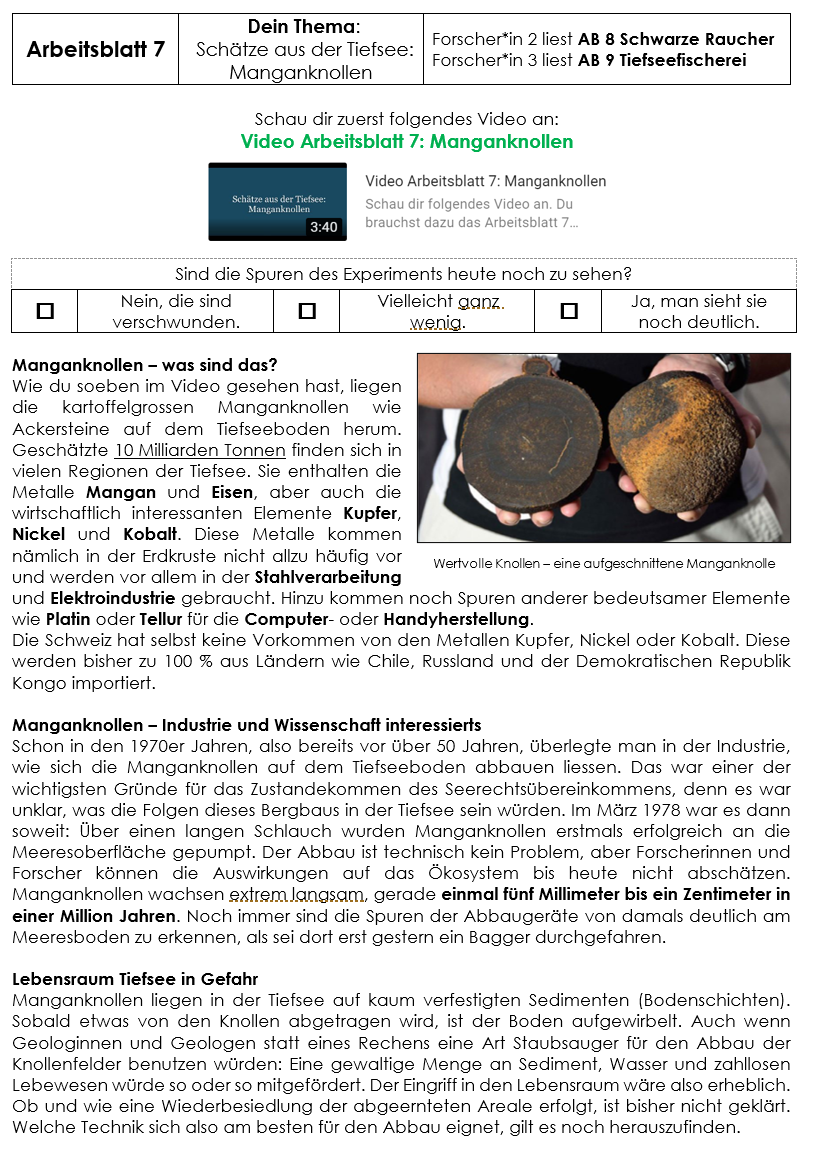 2. Phase: Punkte sammeln
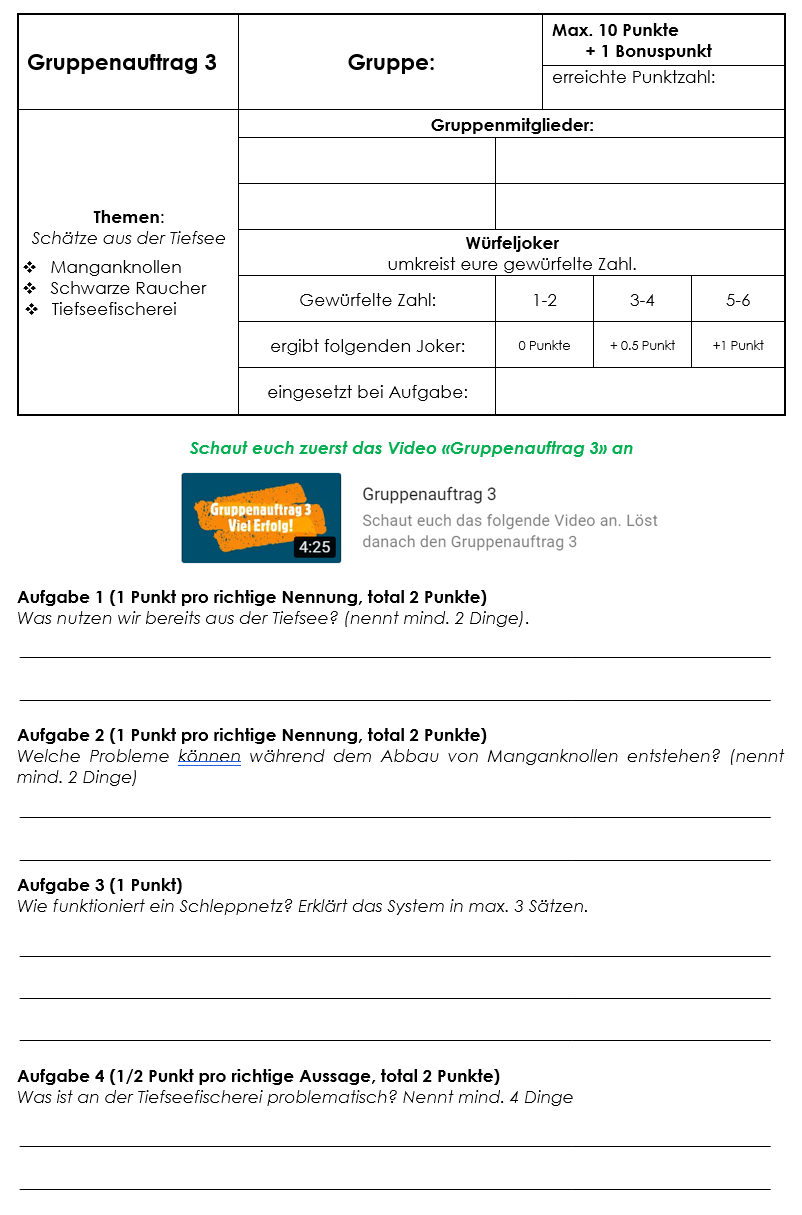 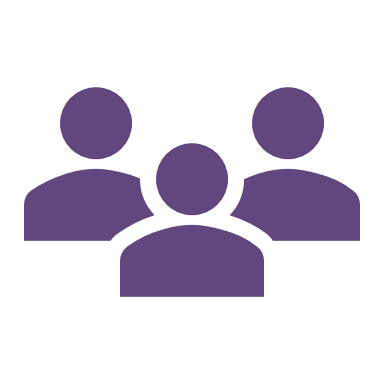 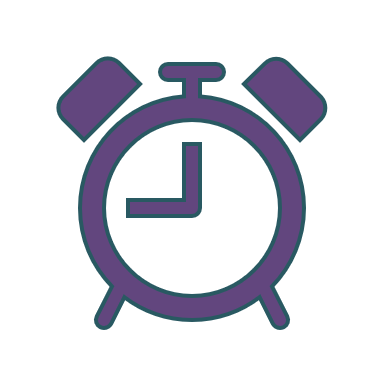 20min
Gruppenarbeit
ZIEL: 
Alle Aufgaben richtig gelöst.
Viel Neues gelernt
Im Team gut zusammen gearbeitet
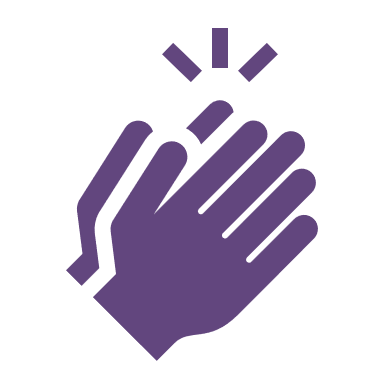 Würfeln nicht vergessen!